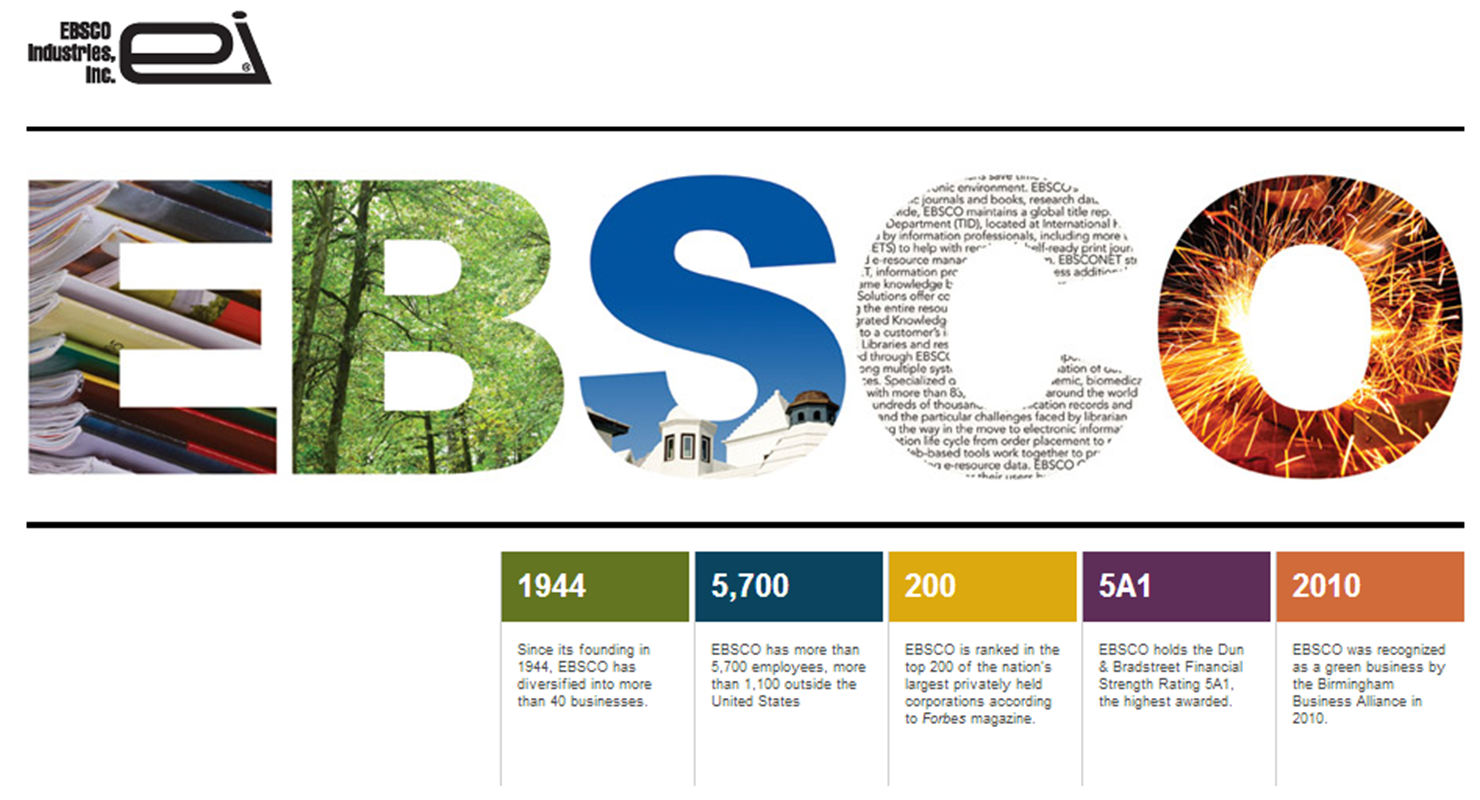 EBSCO Discovery Service – поиск информации в XXI веке
Тамила Миркамалова
EBSCO Information Services
Специалист по тренингам 
В России и СНГ
Тел: + 420 234 700 600
tmirkamalova@ebsco.com
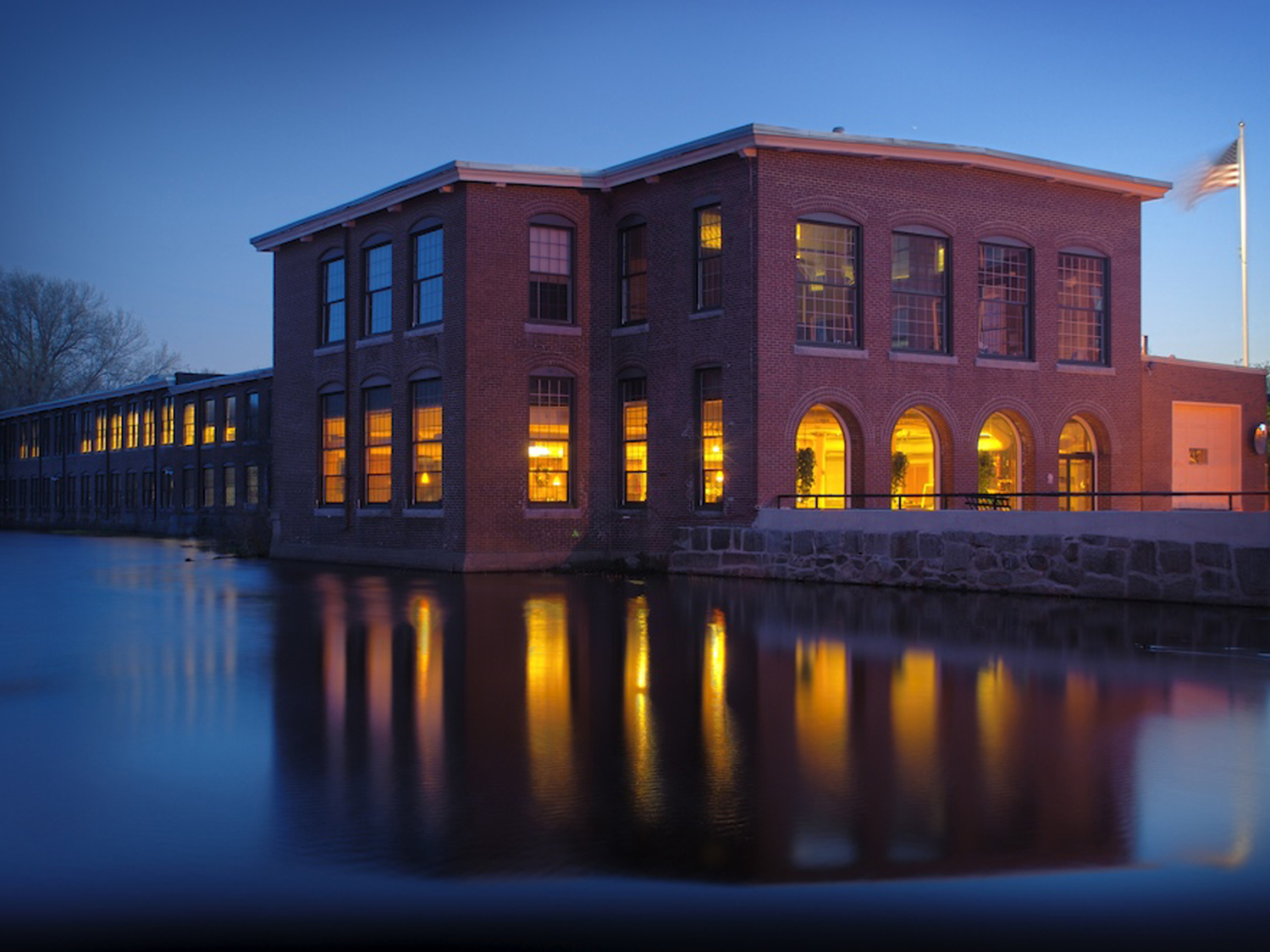 EBSCO Industries
70 лет на рынке информационных услуг для организаций
5,700 сотрудников
Более 1,100 сотрудников за пределами США
100,000 организаций во всем мире используют продукты и сервисы EBSCO для удовлетворения информационных потребностей
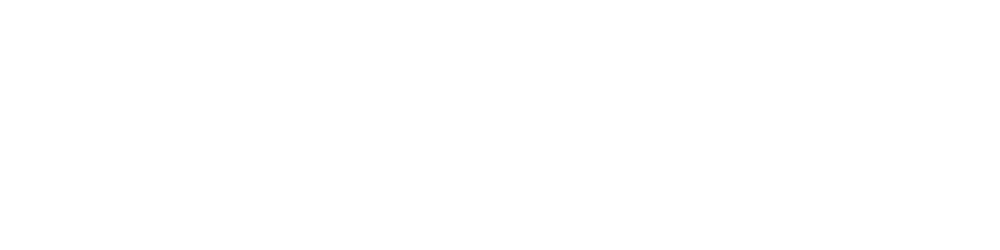 Пользователи баз данных EBSCO
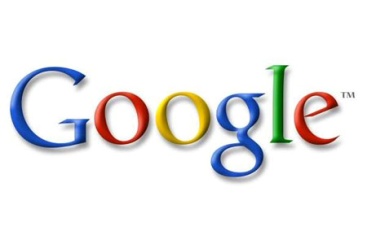 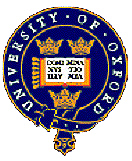 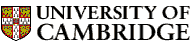 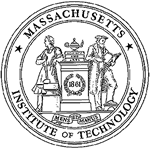 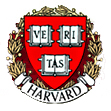 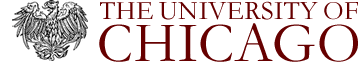 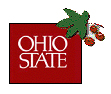 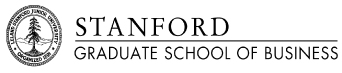 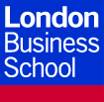 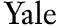 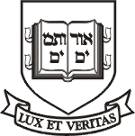 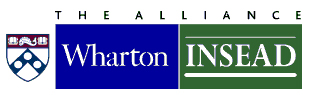 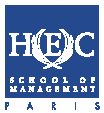 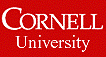 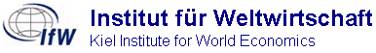 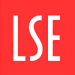 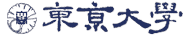 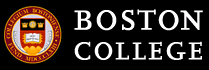 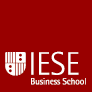 Tokyo University
London School of Economics
[Speaker Notes: A s tím i počet uživatelů a našich partnerů.]
Пользователи баз данных EBSCO в СНГ
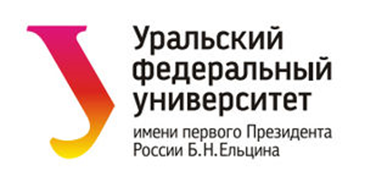 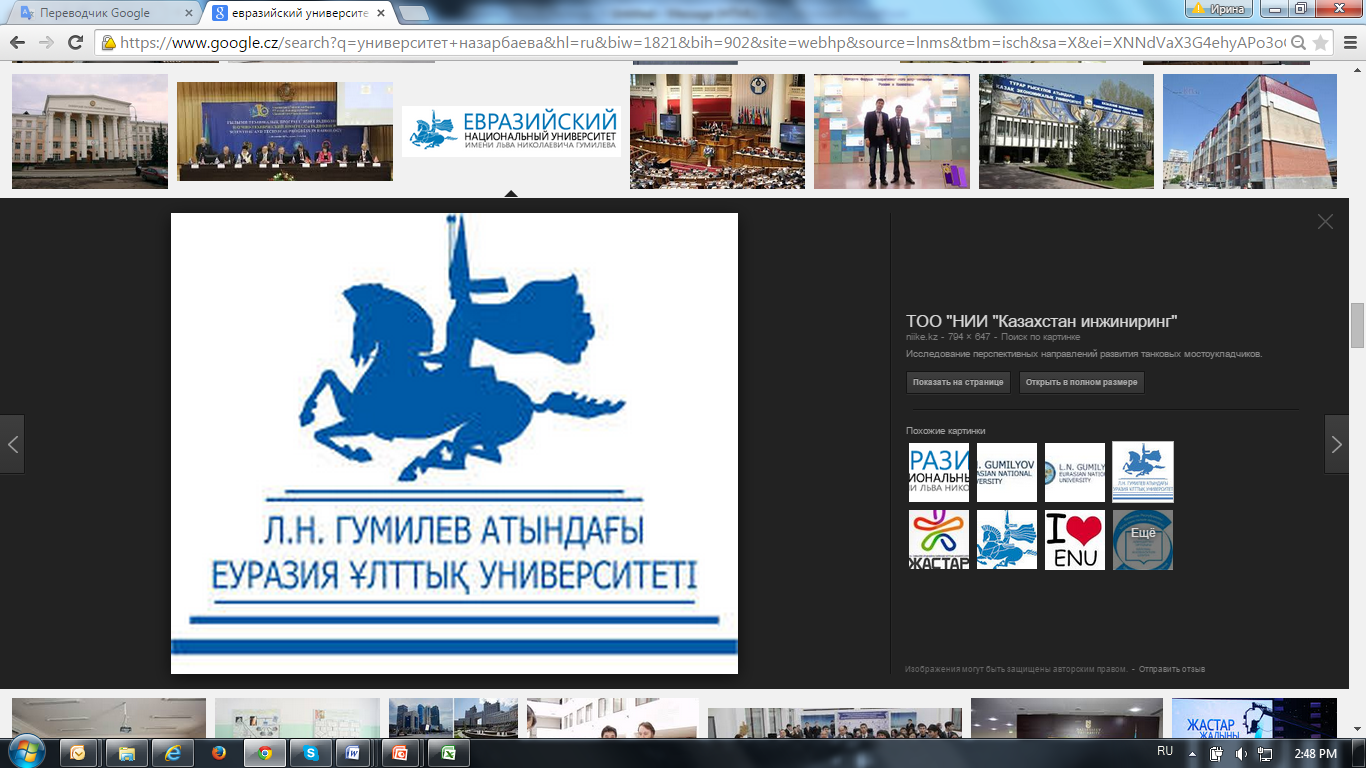 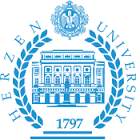 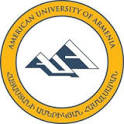 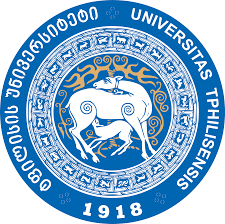 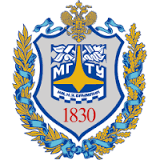 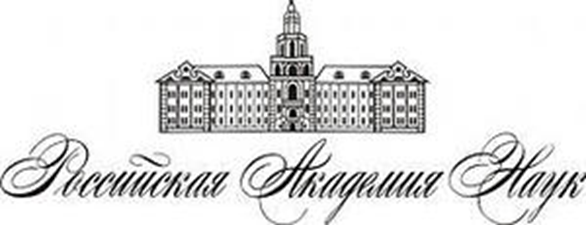 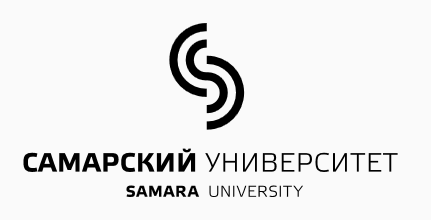 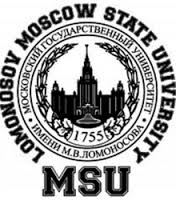 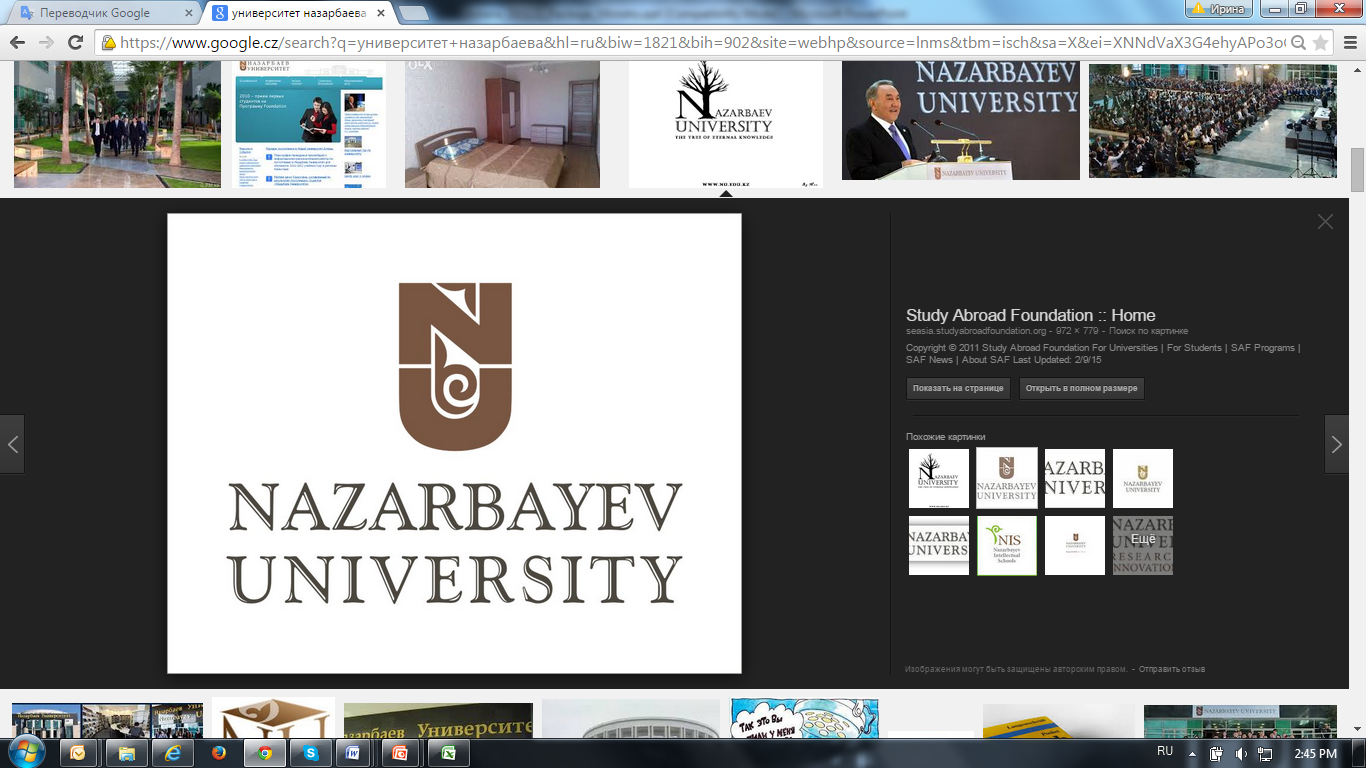 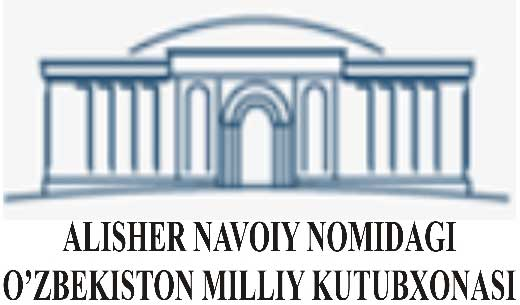 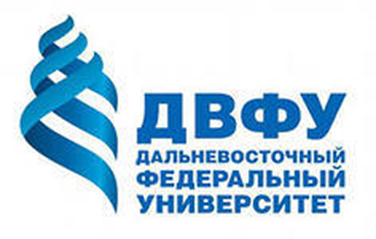 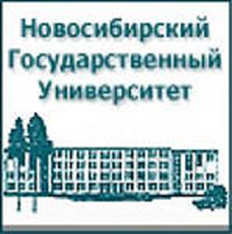 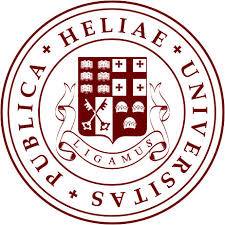 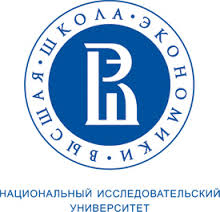 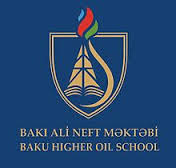 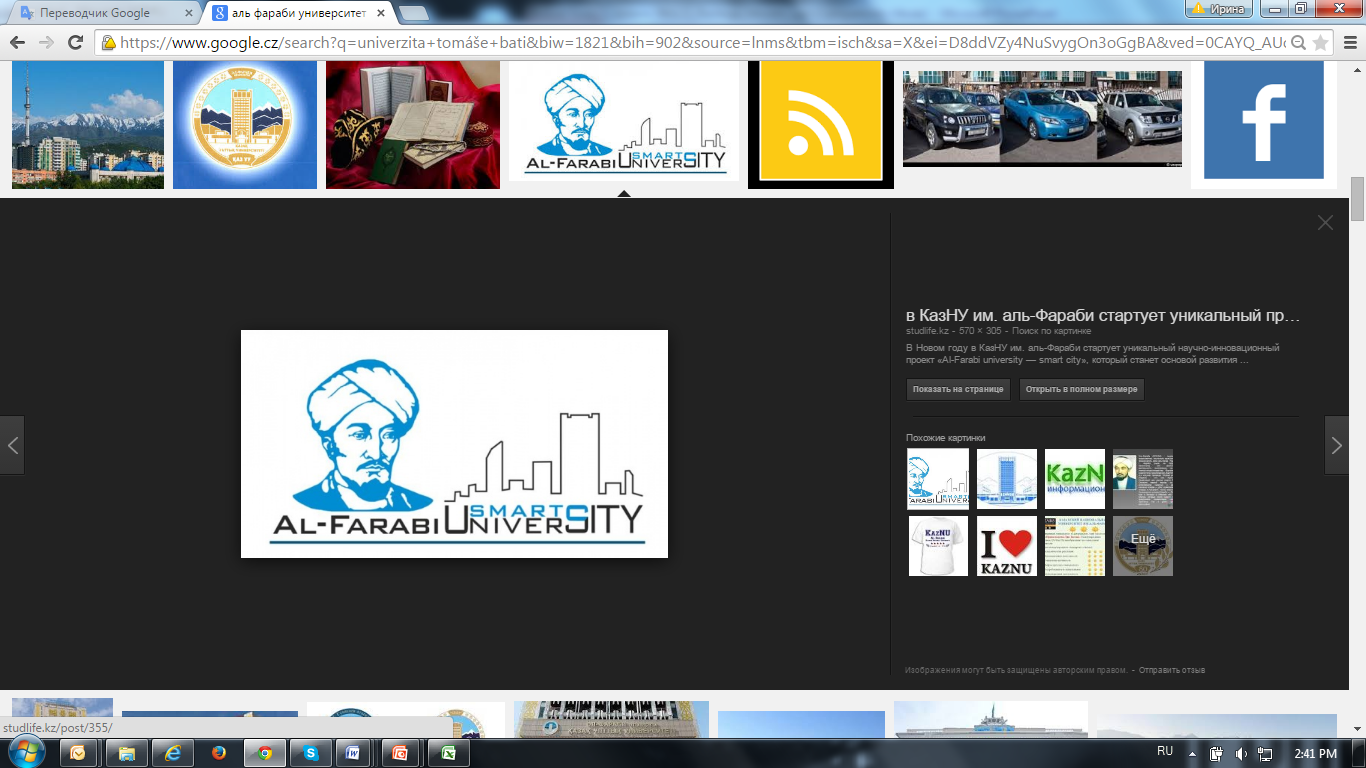 Обзор доступных баз данных EBSCO
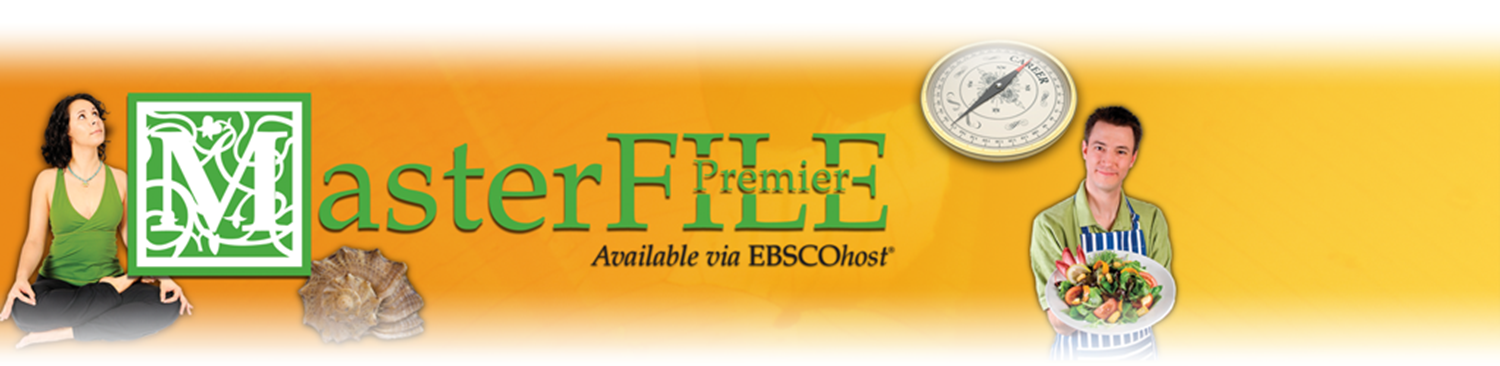 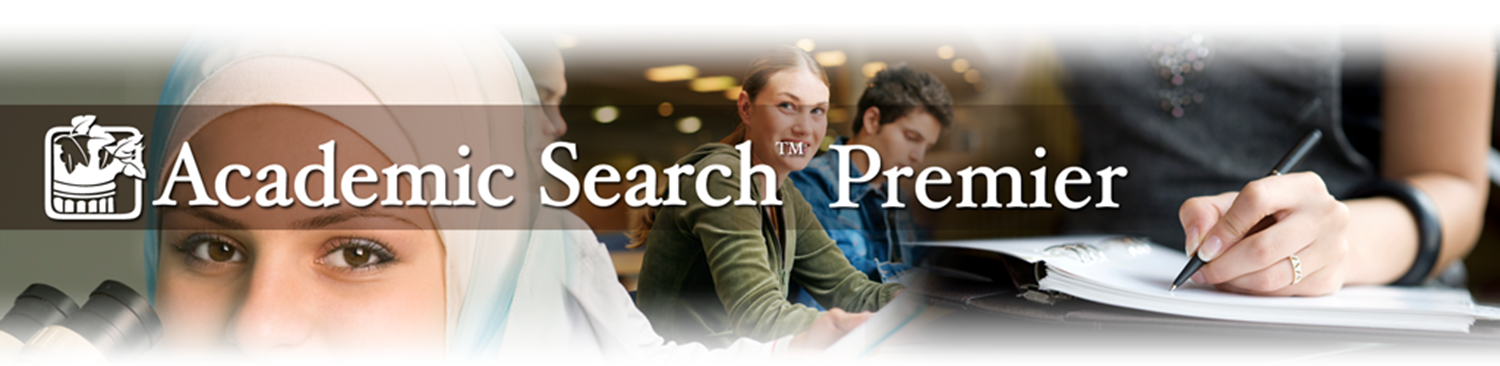 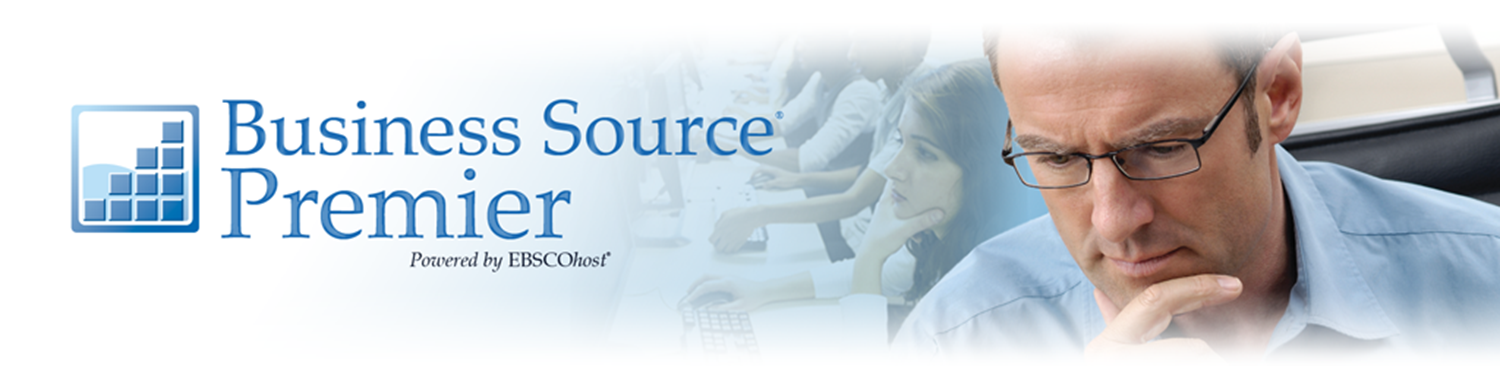 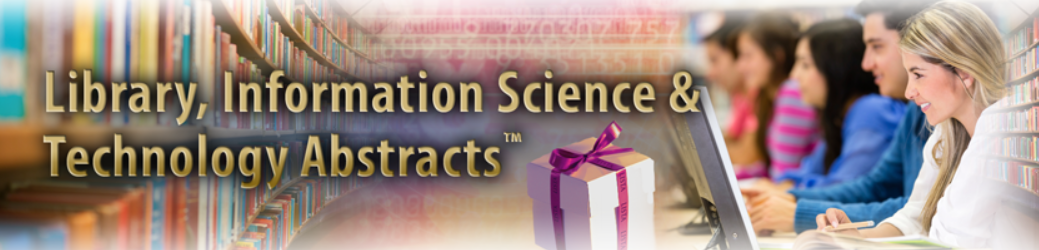 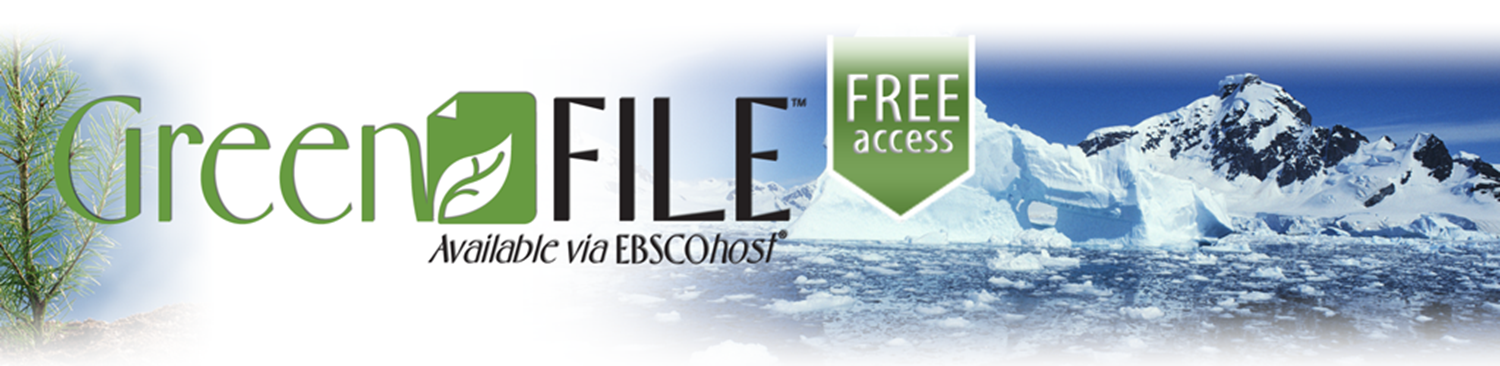 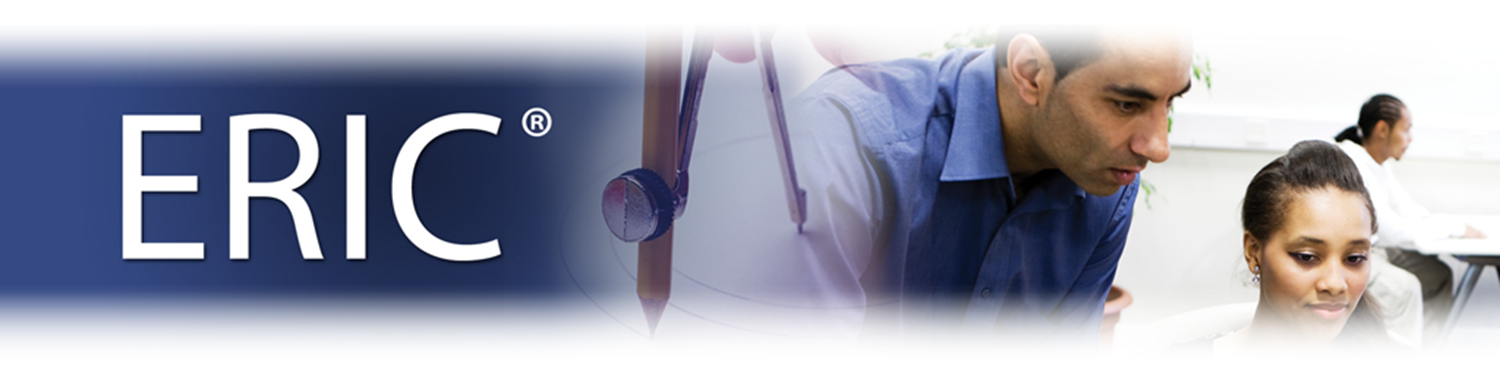 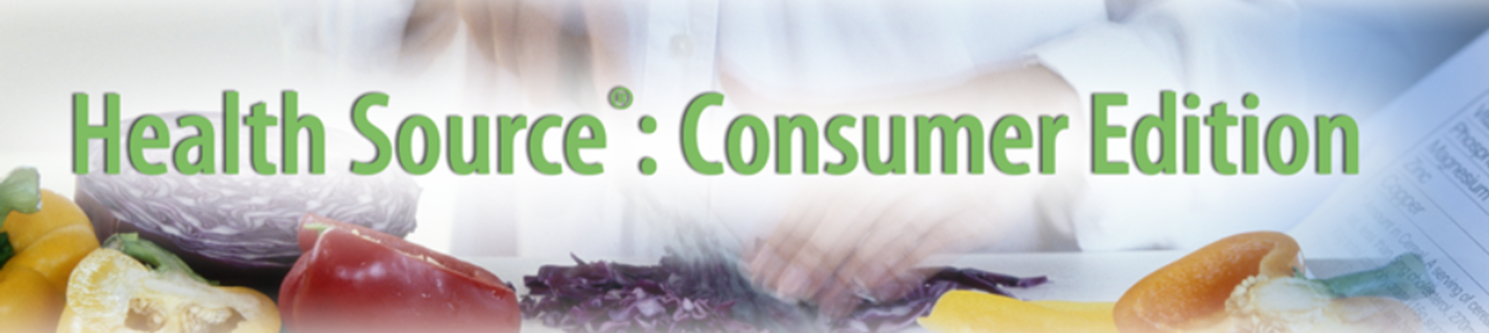 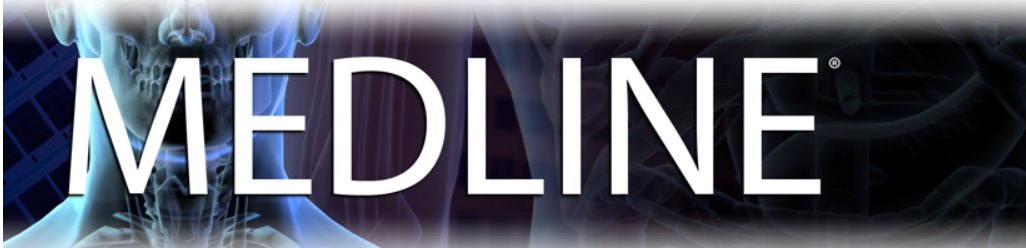 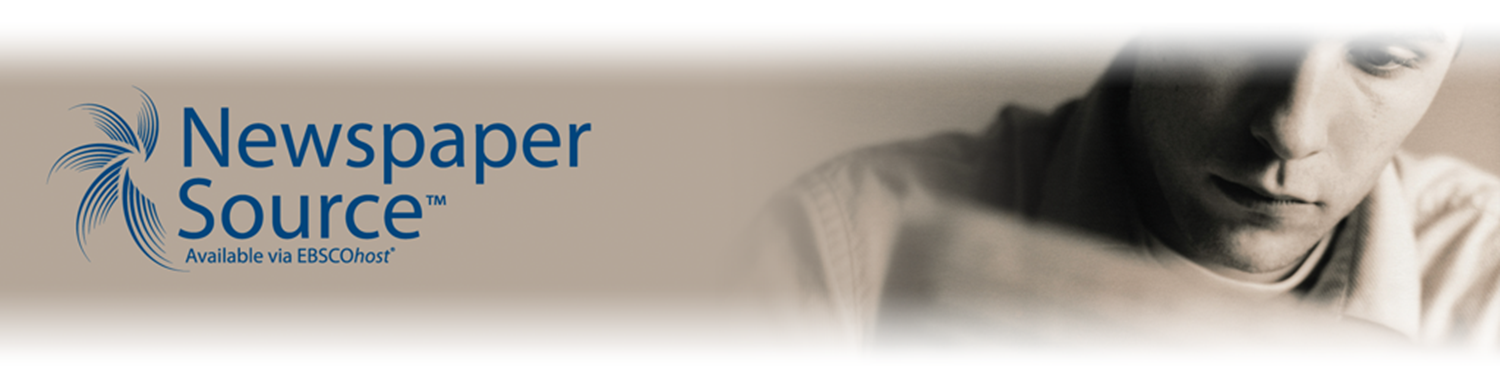 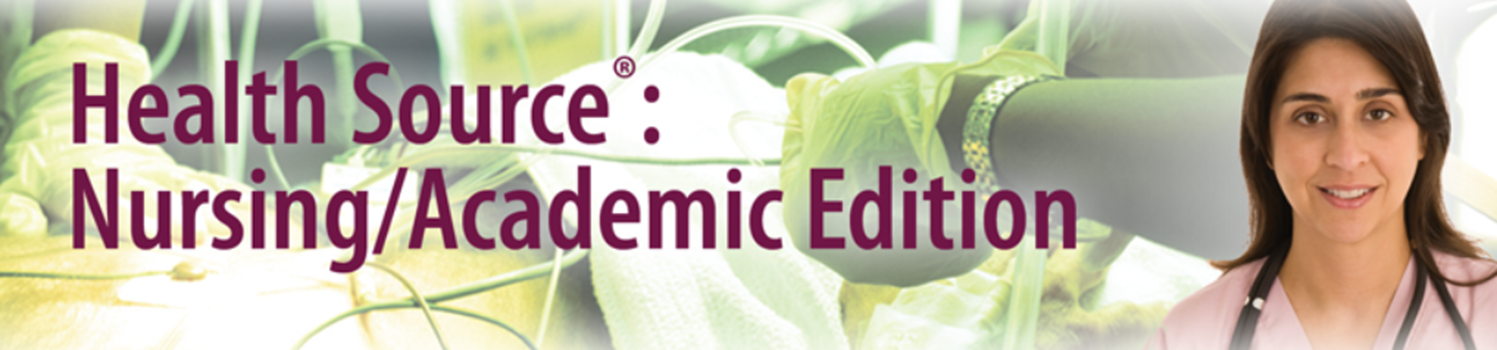 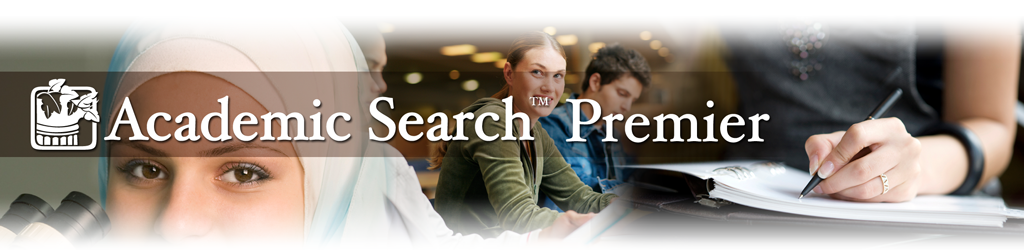 Мультидисциплинарная база данных содержит:  
Более 3200 полнотекстовых журналов, 2800 из них рецензированные
Более 2,200 полнотекстовых журналов, индексированных в Web of Science или Scopus
Тематика:
Астрономия
Биология 
Химия 
Электротехника
Геология

Законодательство
Математика
Музыка 
Физика
Спорт 
и другие
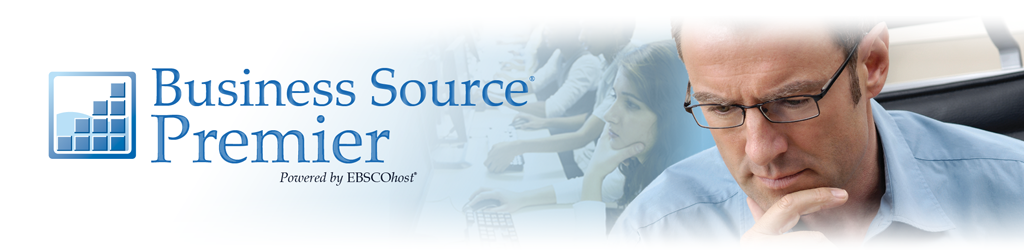 Самая популярная база данных по исследованиям в области бизнеса, содержащая полные тексты более чем 1200 журналов, почти 700 из них рецензированы
Более 600 полнотекстовых журналов, индексированных в Web of Science или Scopus

Основные темы:
Бухгалтерия	
Бизнес 
Экономика
Финансы
Маркетинг
Менеджмент
Менеджмент информационных систем
Производственное управление
И другие
База данных Regional Business News обеспечивает максимальный охват полнотекстовых деловых изданий на региональном уровне для Соединенных Штатов и Канады. 

Содержит информацию о кандидатах в президенты, франшизы ресторанов, розничной торговле, бизнес-планировании или политического участия

Полный текст 108 региональных американских и канадских деловых изданий

Полнотекстовый охват, начиная с 1990 года
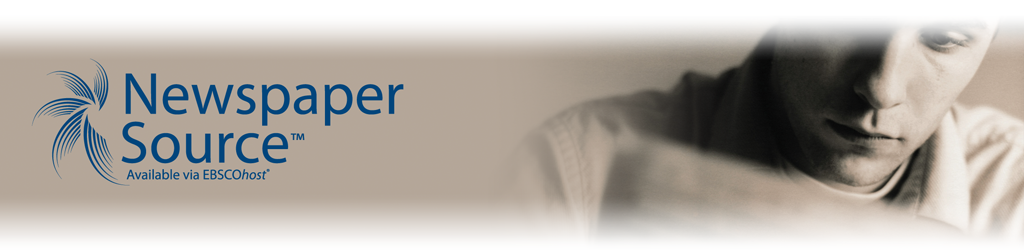 В базе данных Newspaper Source представлены полные тексты более чем 40 международных газет. 
База данных также содержит полные тексты 300 региональных газет (США). 
Полнотекстовые стенограммы теле- и радионовостей.
Примеры газет:
Christian Science Monitor
USA Today
The Washington Post
The Washington Times
The Times (London)
Toronto Star
CBS News
CNN
CNN International
FOX News
NPR
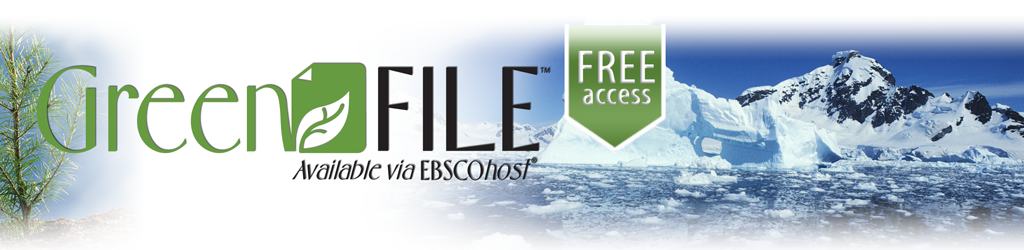 Покрывает все аспекты влияния человека на окружающую среду. 
Тематика





База данных предоставляет предметный указатель и рефераты для приблизительно 850 000 записей, а также полного текста в открытом доступе для более чем 13 000 записей.
Сельское хозяйство 
Образование
Законодательство
Глобальное изменение климата 
Экология 


Загрязнение окружающей среды
Возобновляемые источники энергия 
Переработка отходов
И многое другое
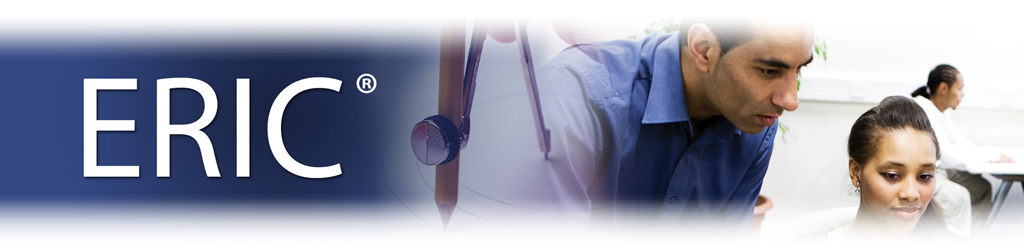 d
База данных ERIC (Education Resource Information Center), обеспечивающая доступ к образовательным изданиям и ресурсам, содержит более 1,5 млн записей.  

Более 631 000 полнотекстовых документов

Глубина покрытия с 1966 года
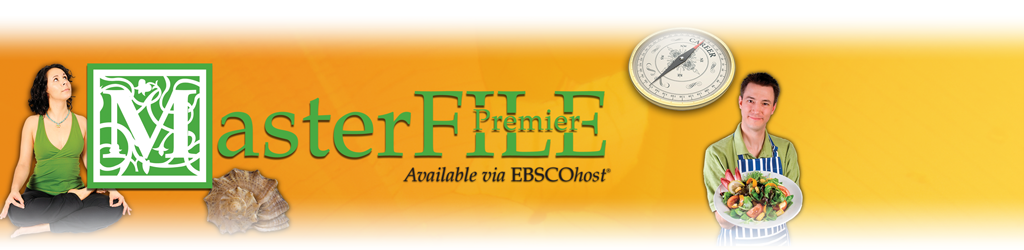 Popis databáze
Многопрофильная база данных, созданная специально для публичных библиотек, содержит полные тексты более чем 1 600 изданий общей направленности за период с 1975 года по настоящее время. 

Охватывает практически все предметные области общей направленности.

MasterFILE Premier содержит также полные тексты около 500 справочников, 73 000 документов-первоисточников и коллекцию изображений, насчитывающую 1,4 миллиона фотографий, карт и флагов.
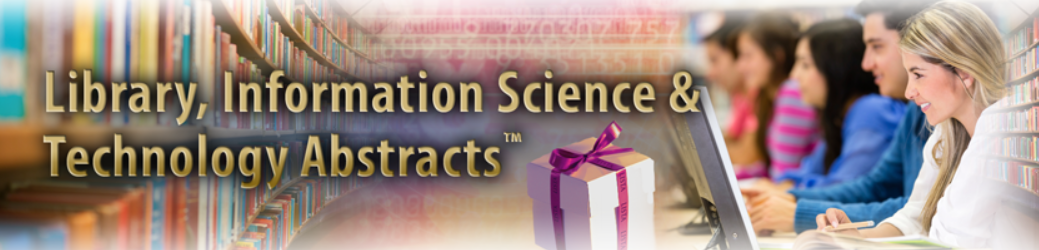 База данных Library, Information Science & Technology Abstracts (LISTA) включает указатель более чем 600 основных журналов, примерно 50 приоритетных журналов и около 125 избранных журналов, а также книги, отчеты об исследованиях и труды конференций. 
Глубина архива с середины 1960-х.
Содержание:
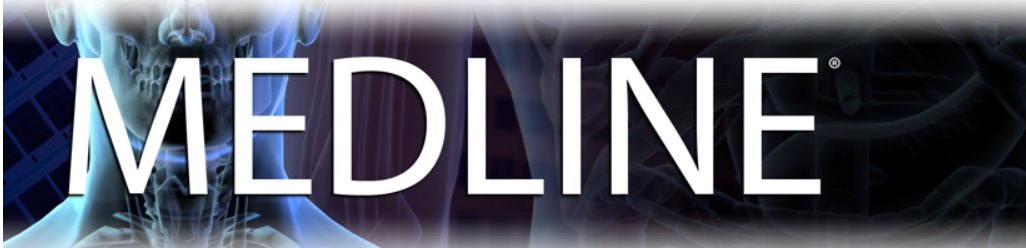 База данных MEDLINE содержит обширную информацию по медицине, уходу за больными, стоматологии, ветеринарии, системе здравоохранения, доклиническим исследованиям и множестве других вопросов. 

База MEDLINE была создана Национальной медицинской библиотекой и использует индексацию MeSH (Medical Subject Headings) – Медицинские Предметные рубрики.

Глубина архива с 1809 года
Представляет собой наиболее полный сборник данных по здравоохранению, доступных для библиотек во всем мире.

Включает различные области здравоохранения, такие как медицинские науки, питание, воспитание детей, спортивную медицину и общее здравоохранение. 

В базе данных Health Source: Consumer Edition представлено около 80 полнотекстовых журналов, посвященных здравоохранению.
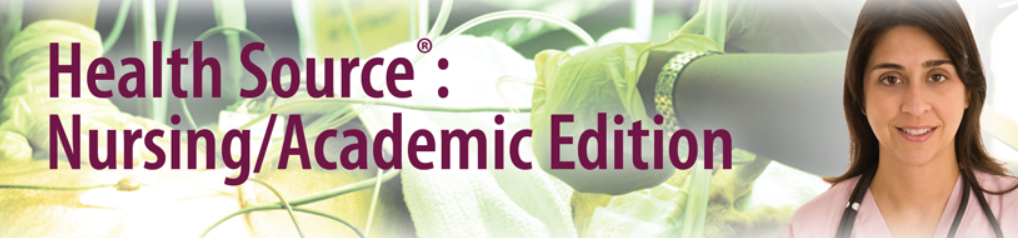 Предоставляет около 350 полнотекстовых научных журналов по многим медицинским дисциплинам.

Health Source: Nursing/Academic Edition также представляет ресурс AHFS Consumer Medication Information, в который включены 1300 инструкций по применению пациентами непатентованных лекарственных средств.

Изданный Американским обществом фармацевтов системы здравоохранения (AHFS) ресурс включает больше тысячи монографий с информацией по лекарственным средствам, изложенных понятным для потребителей языком. Ресурс вошел в десятку лауреатов национального конкурса среди изданий по просвещению потребителей, проводимого Министерством здравоохранения и социальных служб США.
Что такое –EBSCO Discovery Service?
Что такое EBSCO Discovery Service?
Единое поисковое окно для поиска по всем коллекциям библиотеки (электронные и печатные издания)
Научные журналы
 Популярные журналы
 Газеты
 Книги
 Библиотечный каталог 
 Электронные базы данных 
 Репозитарии
 и многое другое...
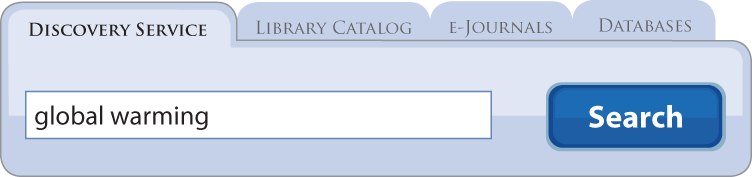 »
Самые релевантные

 результаты должны

 быть на первой 

странице
Релевантность
Точные совпадения: точные совпадения имеют больший вес, чем частичные, также важно если ключевые слова находятся в реферате, полном тексте, названиии и т.д. 

Концентрация: Количество раз ключевые слова встречается в тексте, также зависит от объема документа (чем больше, тем лучше).
Русскоязычные поставщики-партнеры EDS:
Метаданные текущих поставщиков имеются 
в базовых индексах EDS, доступны для взаимных подписчиков.
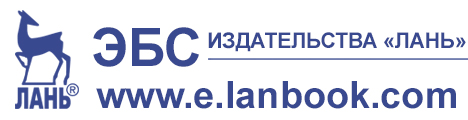 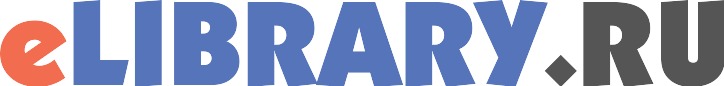 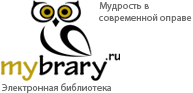 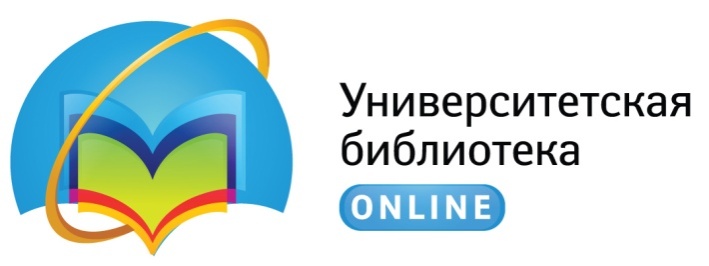 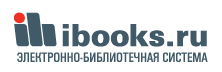 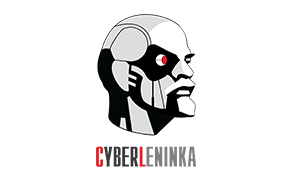 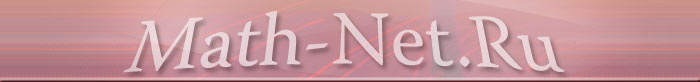 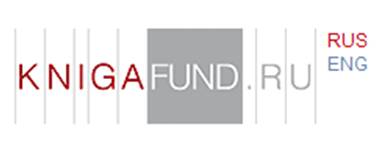 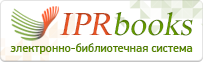 Ведем переговоры с еще несколькими поставщиками
Как попасть на платформу EBSCOhost
Единая ссылка доступа ко всем базам данных EBSCO, доступным вашему учреждению
http://search.ebscohost.com/

Автоматический доступ с любого компьютера в сети вашего учреждения
Удаленный доступ по предоставленным логинам и паролям
Логин: 		grodno  
Пароль: 	grodno
https://help.ebsco.com/
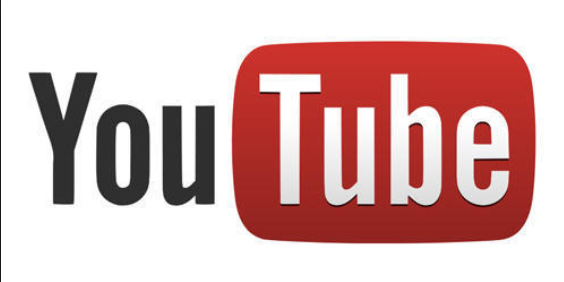 Видео инструкции EBSCO на русском языке
Спасибо! Тамила МиркамаловаEBSCO Information ServicesСпециалист по тренингам В России и СНГMobile: + 420 734 158 743tmirkamalova@ebsco.com
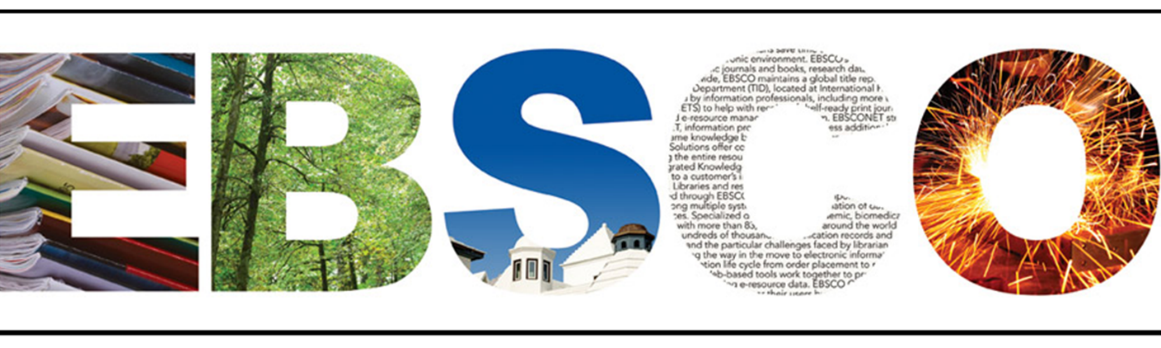